МБОУ «Сергачская средняя общеобразовательная школа № 4»
Литературная викторина
Выполнила: учитель начальных классов
                     Костылева Елена Владимировна
2
3
4
5
1
6
7
8
9
10
11
12
13
14
15
16
17
18
19
2
Как зовут главную героиню рассказа 
     А. Гайдара «Совесть»?
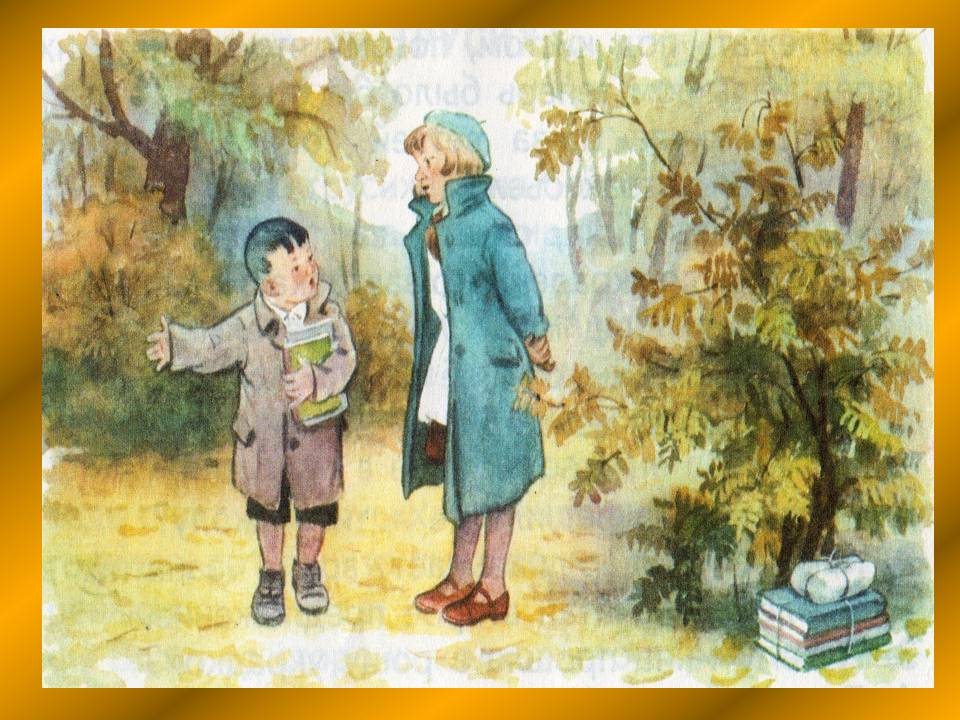 Ответ
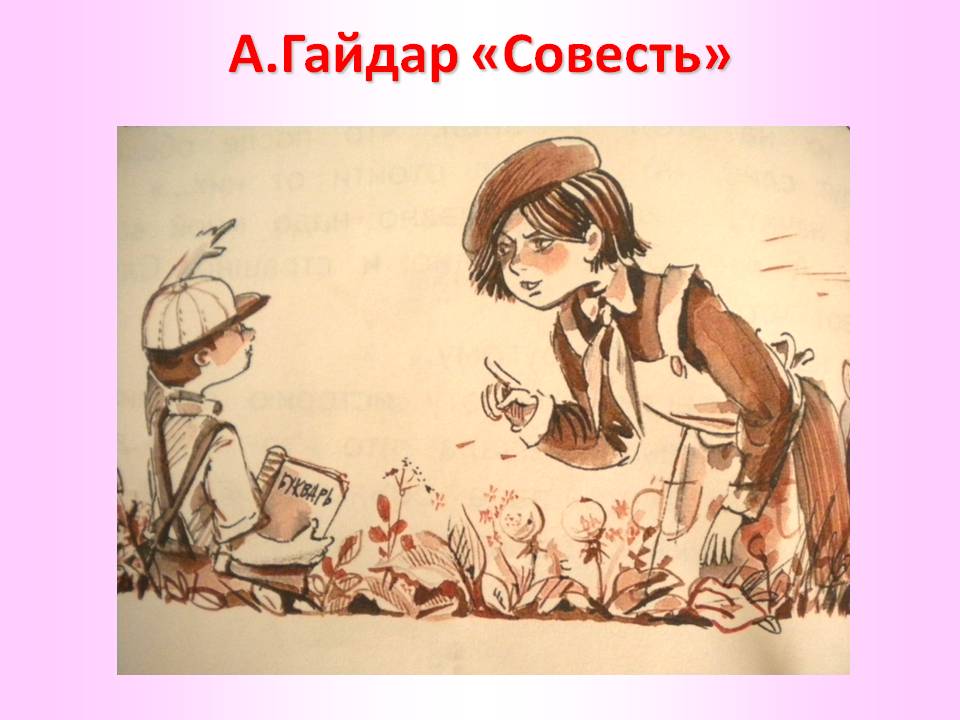 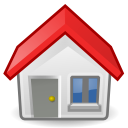 Нина  Карнаухова
2. Что Витя, герой рассказа В. Осеевой 
«Три товарища», потерял в школе?
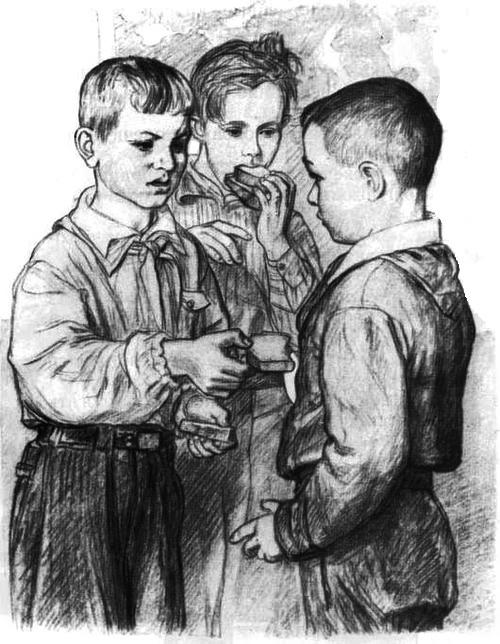 Ответ
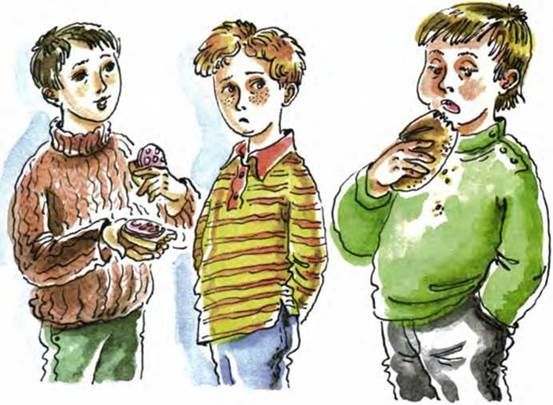 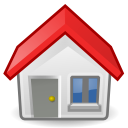 Завтрак
3. Как звали мальчика, который однажды захотел сделать 
«что-нибудь хорошее» в рассказе В. Осеевой «Хорошее»?
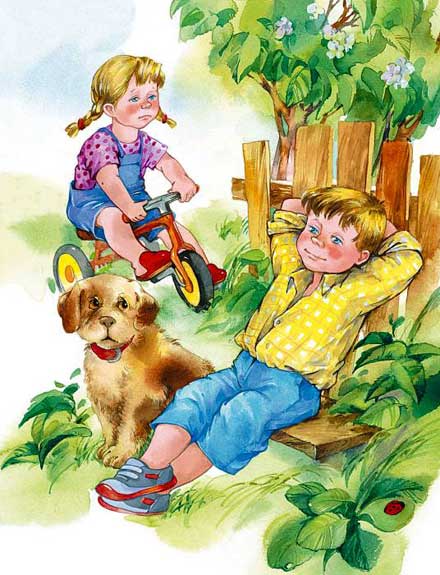 Ответ
Юра
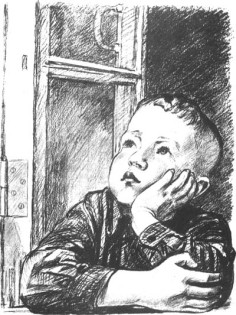 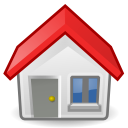 4. Куда мама не пускала Филипка в рассказе 
Л. H. Толстого «Филипок»?
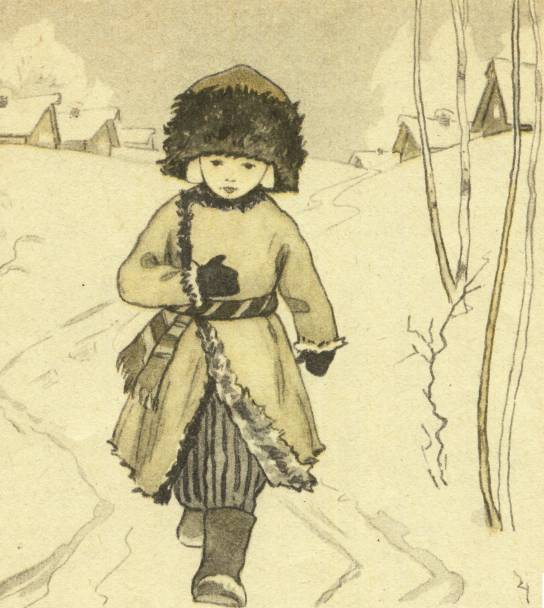 Ответ
В школу
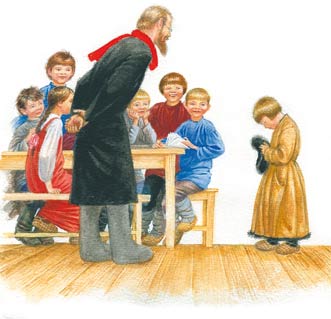 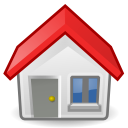 5. Что сильно сжимал в своей руке малыш, 
когда к нему в лесной роще подошла Нина Карнаухова, 
в рассказе А. Гайдара «Совесть»?
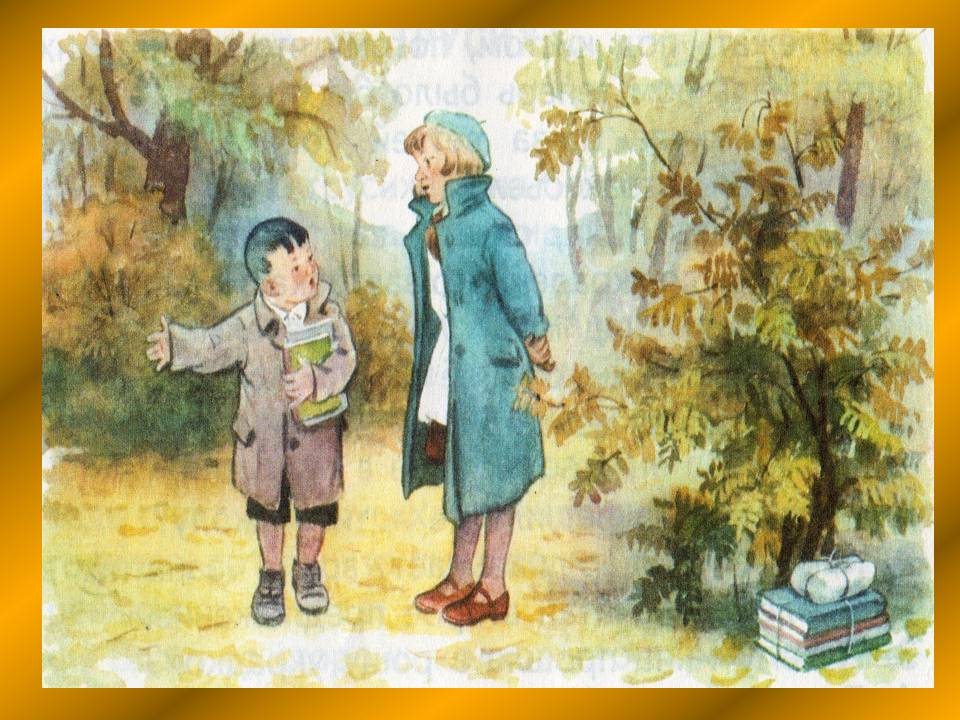 Ответ
Букварь
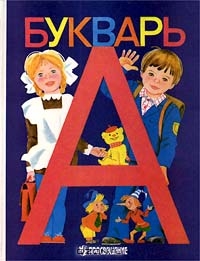 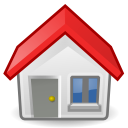 6. Как звали «трусиху», в минуту смертельной
 опасности проявившую редкое мужество, 
в рассказе Н. Артюховой «Трусиха»?
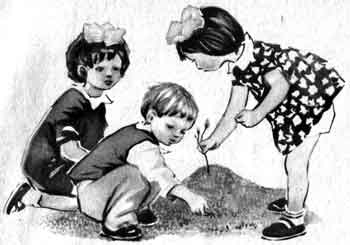 Ответ
Валя
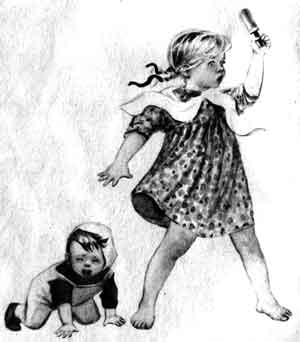 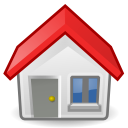 7. Какой музыкальный инструмент помогал девочке Жене собирать землянику?
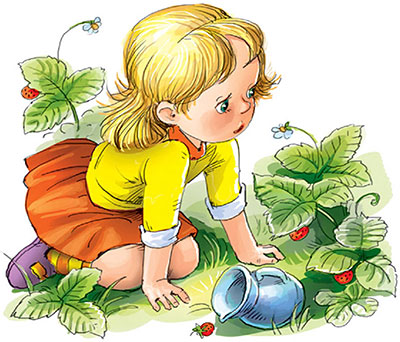 Ответ
Дудочка
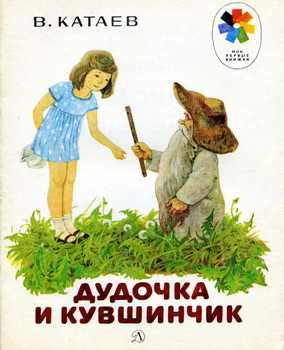 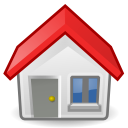 8. Как звали мальчика, мама которого работает 
инженером в стихотворении С. Михалкова 
«А что у вас?»
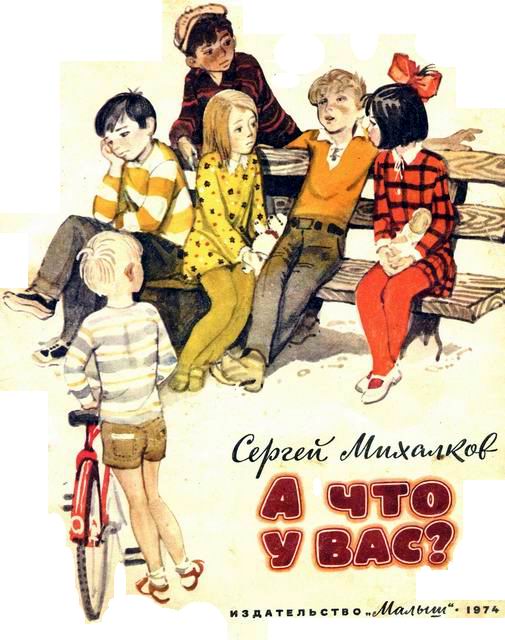 Ответ
Толя
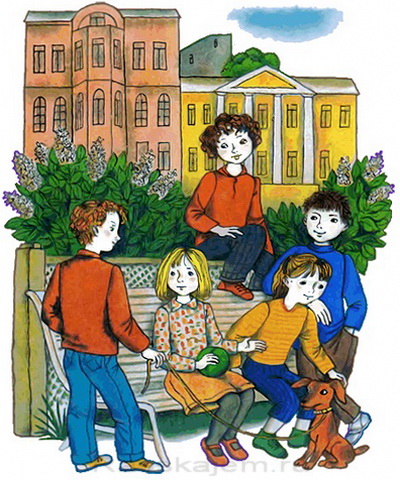 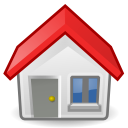 9. На чем передвигались во время своего 
путешествия по лесу герои стихотворения 
В. Берестова «Путешественники»?
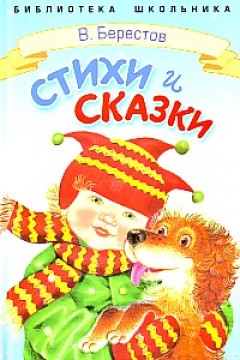 Ответ
На лыжах
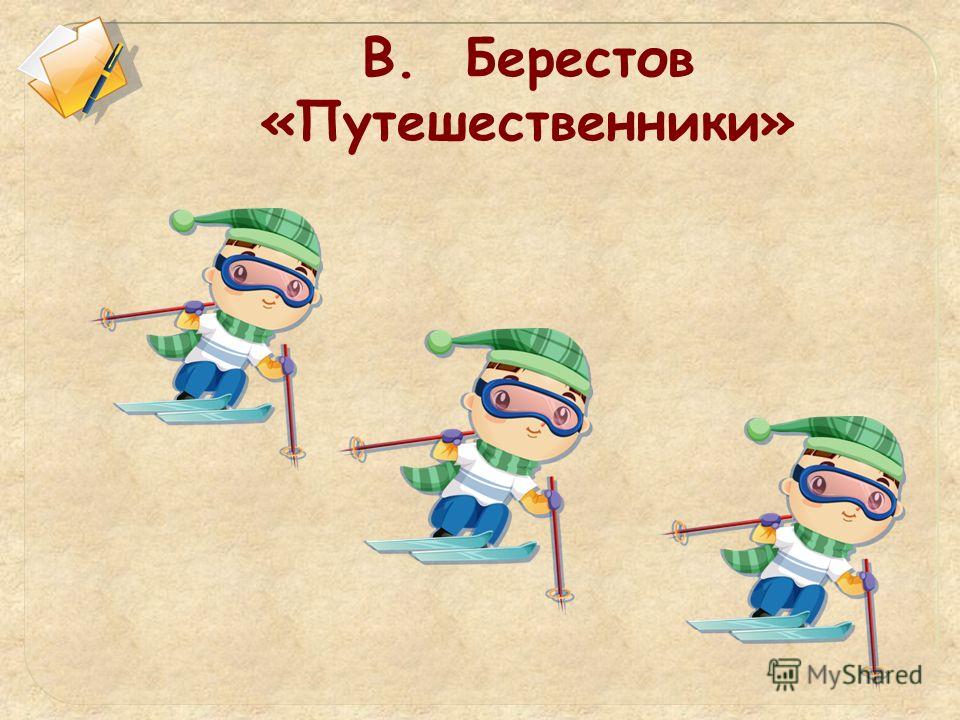 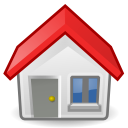 10. Как звали девочку, способную без остановки
 прыгать через скакалку целых полчаса, в 
стихотворении А. Барто «Веревочка»?
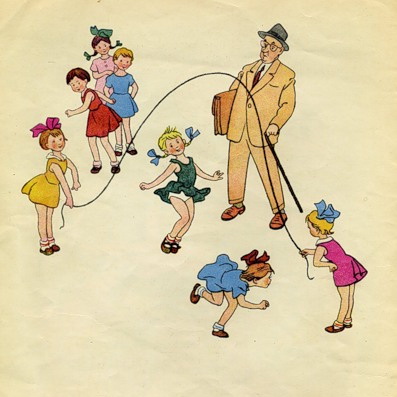 Ответ
Лида
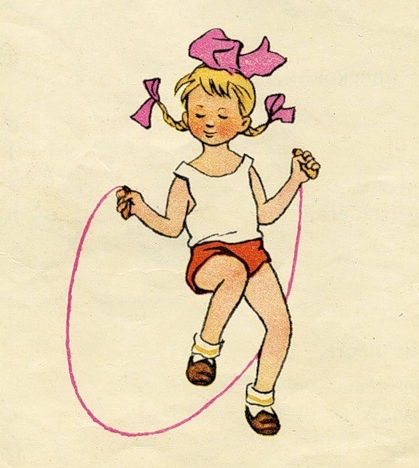 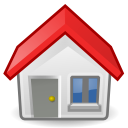 11. Отсутствие чего не позволяло пятилетней 
Аленке правильно произносить букву «ш» в 
рассказе В. Драгунского «Заколдованная буква»?
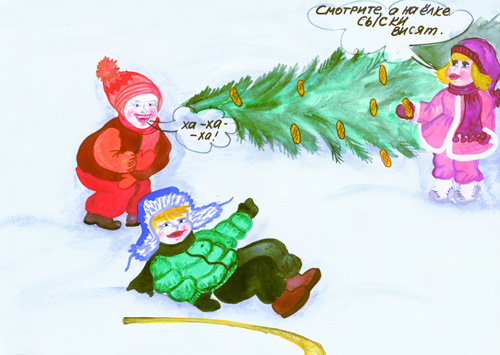 Ответ
Отсутствие зуба
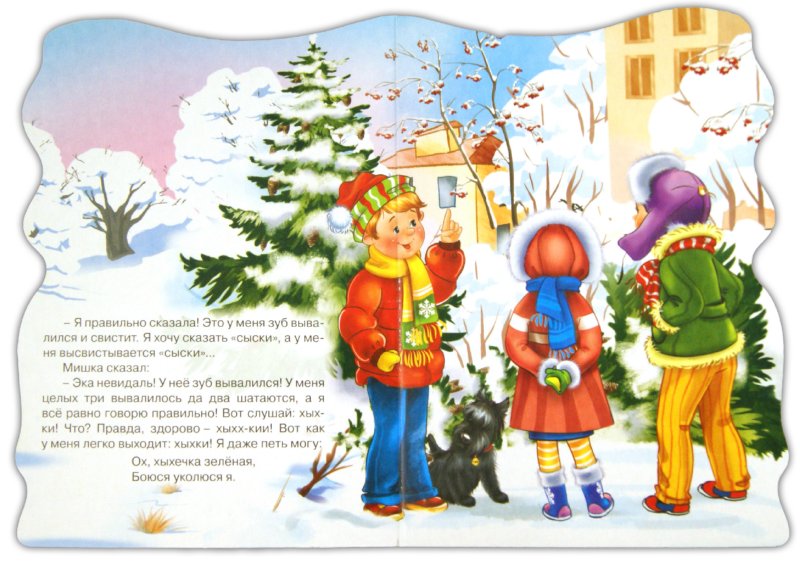 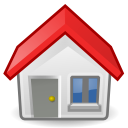 12. Как звали главную героиню рассказа 
А.И. Куприна «Слон»?
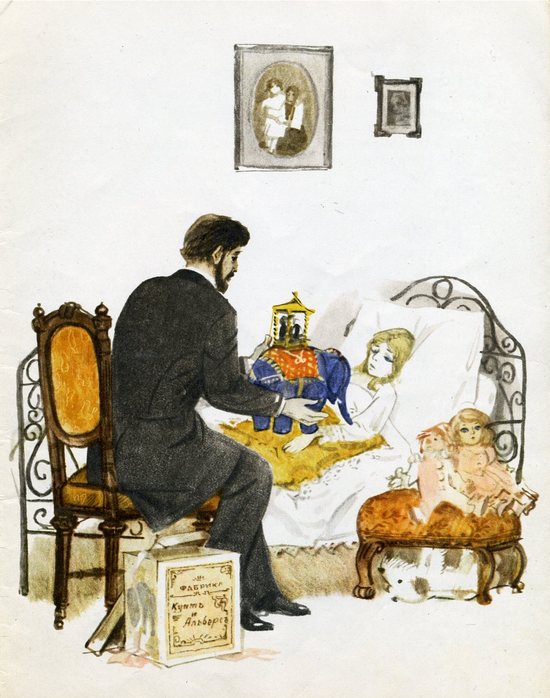 Ответ
Надя
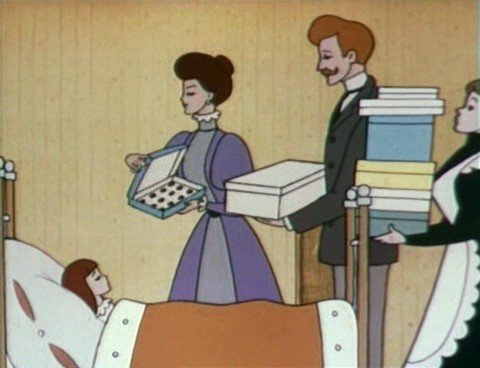 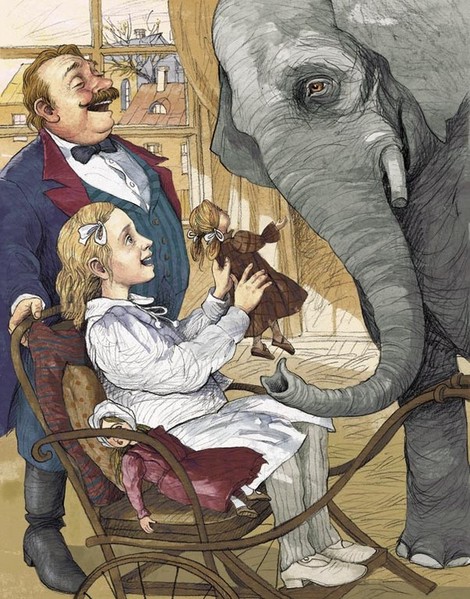 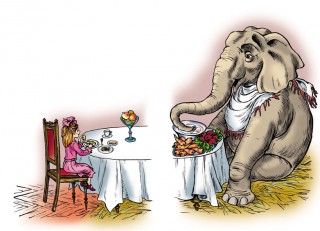 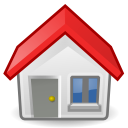 13. С помощью чего ребята поймали утят в рассказе 
М. Пришвина «Ребята и утята»?
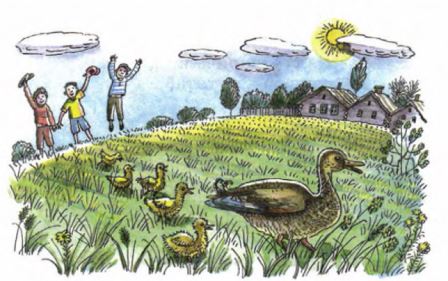 Ответ
С помощью шапок
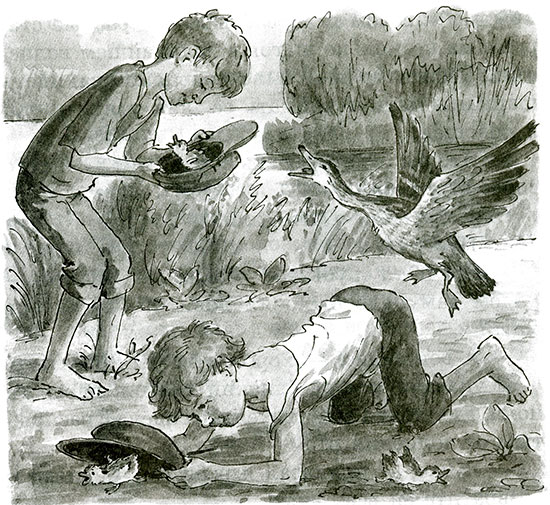 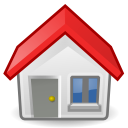 14. Как звали мальчика, имевшего фамилию Голубчиков в стихотворении Я. Акима «Неумейка»?
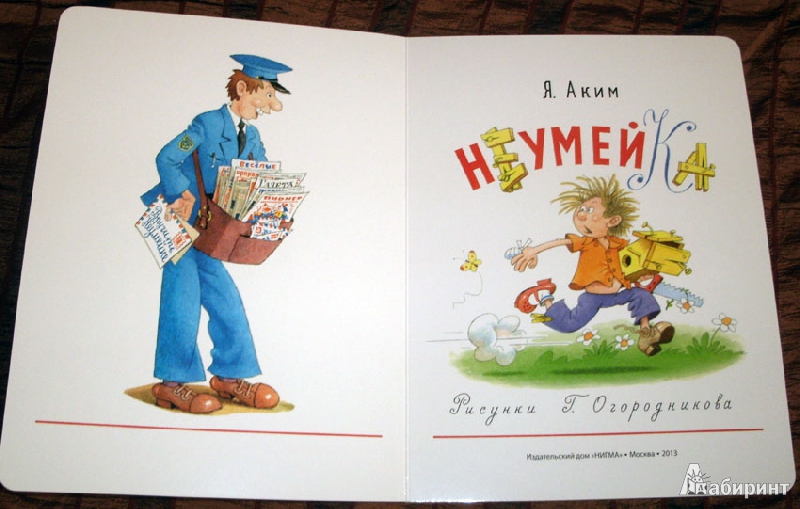 Ответ
Слава
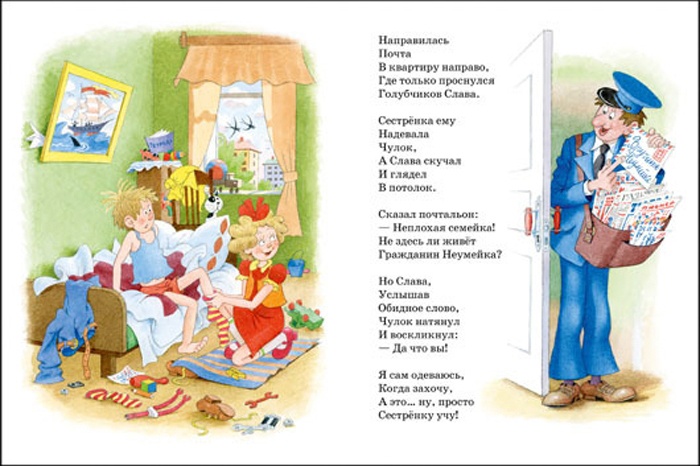 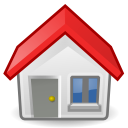 15. С каким овощем в рассказе Н. Носова «Заплатка» сравнивается величина заплаты, которую Бобка пришил к своим штанам на месте дырки?
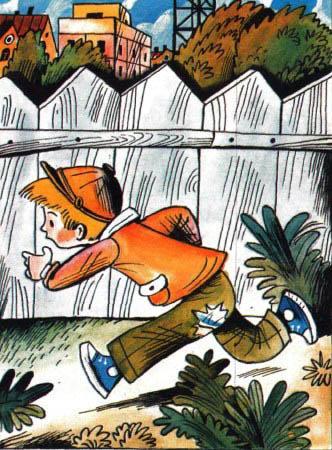 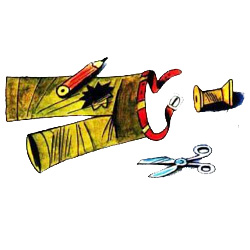 Ответ
Огурец
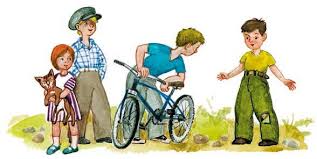 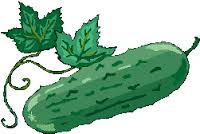 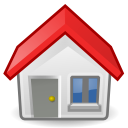 16. На чем собирался кататься старший брат Павлика в рассказе В. Осеевой «Волшебное слово»?
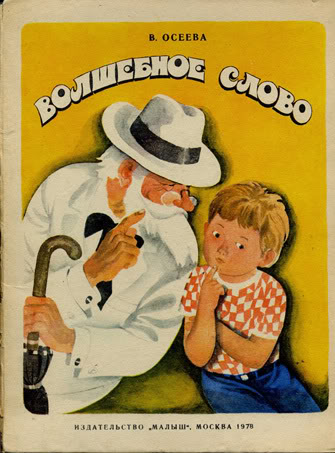 Ответ
На лодке
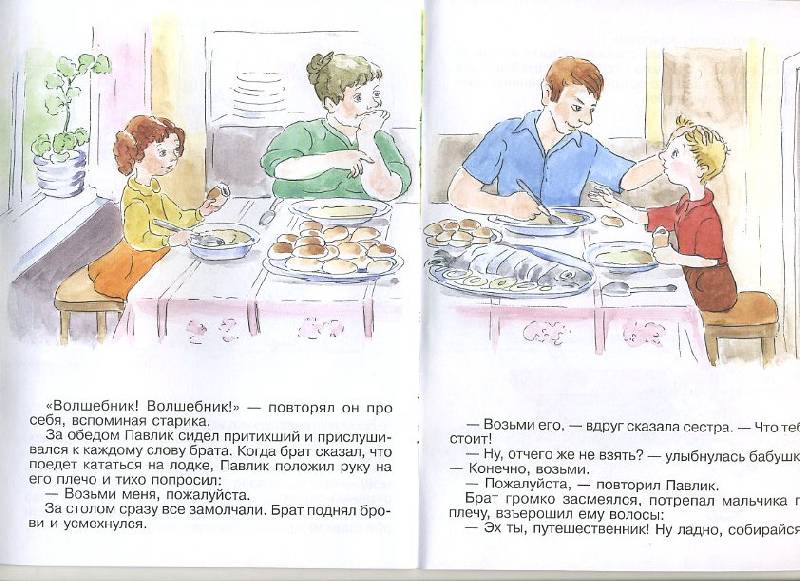 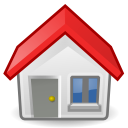 17. Что дала бабушка Павлику, после того как он произнес волшебное слово?
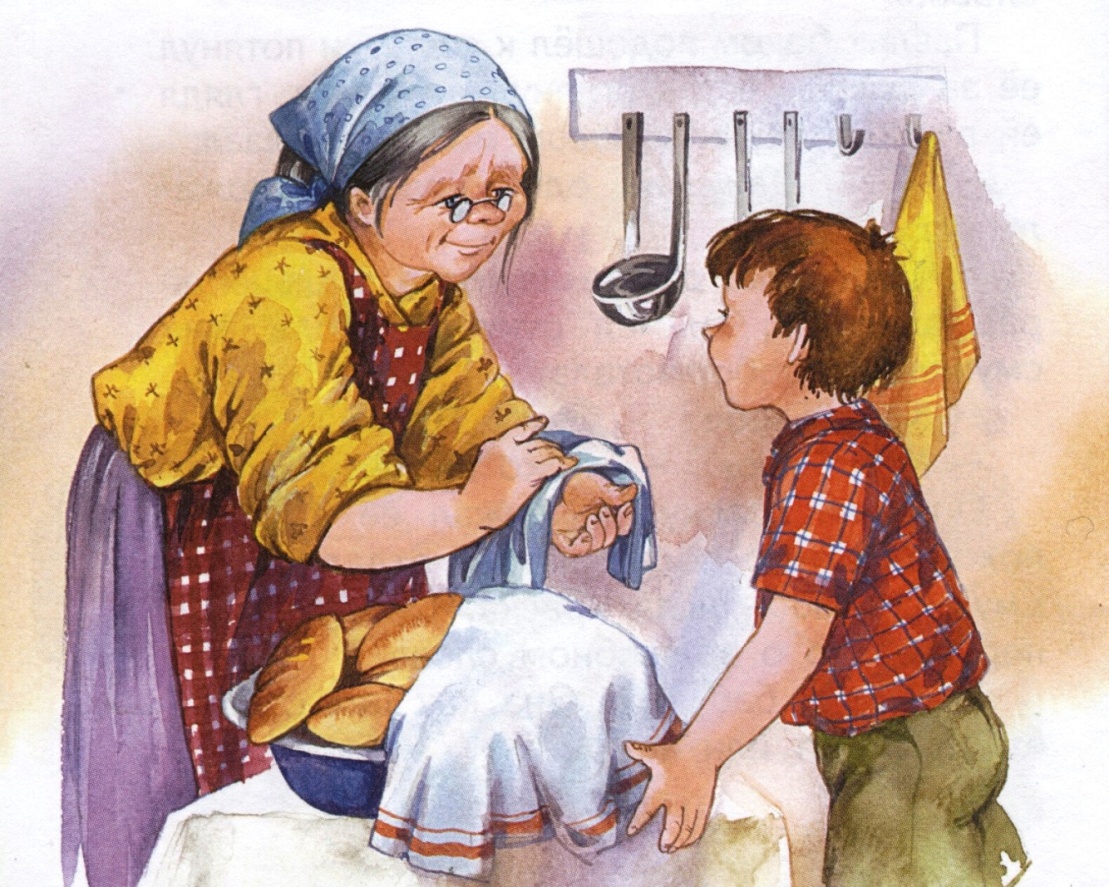 Ответ
Пирожок
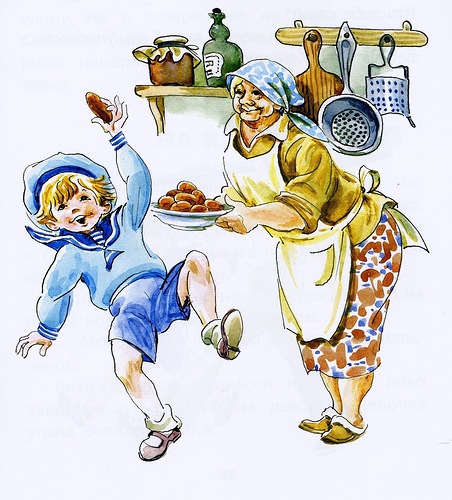 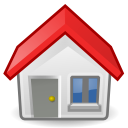 18. В чем, широком и глубоком, устроили тайник Пеппи и ее друзья в повести-сказке А. Линдгрен «Пеппи Длинный чулок»?
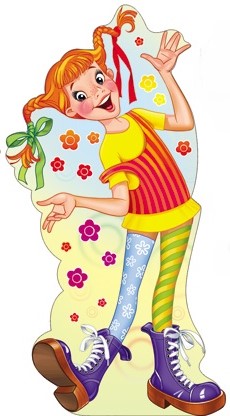 Ответ
Дупло
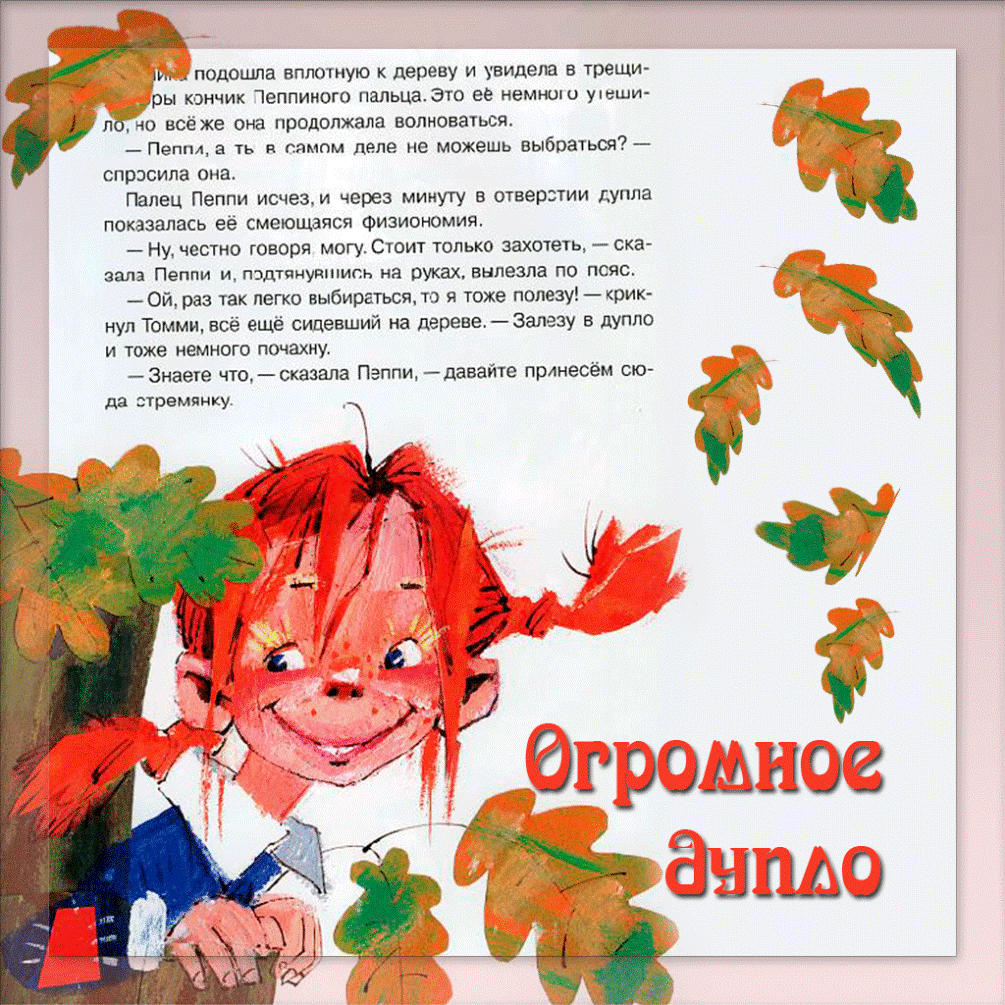 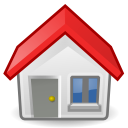 19. Виктор Драгунский написал много смешных рассказов про друзей — Дениску Кораблева и Мишку Слонова. Однажды они и их одноклассники решили «помочь» персонажам фильма победить в бою. Что это была за помощь? Чем закончился рассказ?
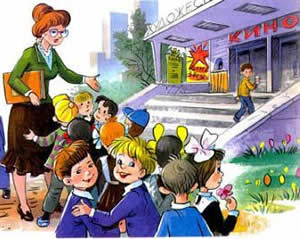 Ответ
Рассказ «Сражение у чистой речки»
«– Первый класс "В"! Огонь!!!
И мы стали палить изо всех пистолетов сразу. Мы хотели во что бы то ни стало помочь красным. Я все время палил в одного толстого фашиста, он все бежал впереди, весь в черных крестах и разных эполетах; я истратил на него, наверно, сто патронов, но он даже не посмотрел в мою сторону.
А пальба кругом стояла невыносимая. Валька бил с локтя, Андрюшка короткими очередями, а Мишка, наверное, был снайпером, потому что после каждого выстрела он кричал:
– Готов!
Но белые все-таки не обращали на нас внимания, а все лезли вперед. Тогда я оглянулся и крикнул:
– На помощь! Выручайте же своих!
И все ребята из "А" и "Б" достали пугачи с пробками и давай бахать так, что потолки затряслись и запахло дымом, порохом и серой».
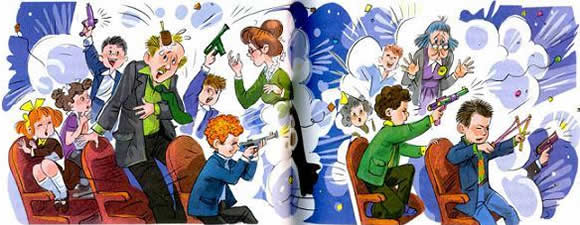 «Федор Николаевич сказал:
– Мы сегодня утром советовались, что с вами делать… Но я объявляю вам всем устный выговор за нарушение правил поведения в закрытых помещениях зрелищных предприятий! Кроме того, у вас, вероятно, будут снижены отметки за поведение. А теперь идите – учитесь хорошо!
И мы пошли учиться…
Но на переменке Мишка Слонов сказал:
– А все-таки хорошо, что мы помогли красным продержаться до прихода своих!
И я сказал:
– Конечно!!! Хоть это и кино, а, может быть, без нас они и не продержались бы!
– Кто знает…»
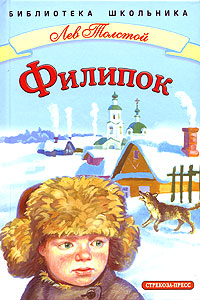 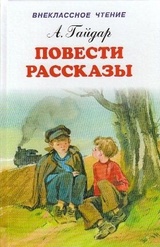 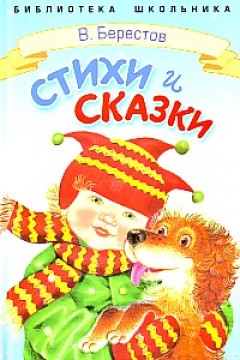 Молодцы!
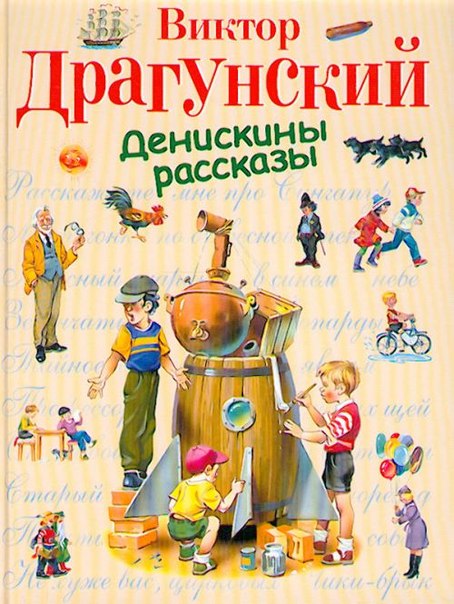 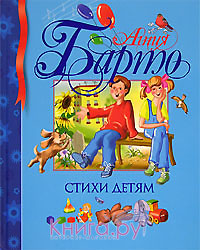 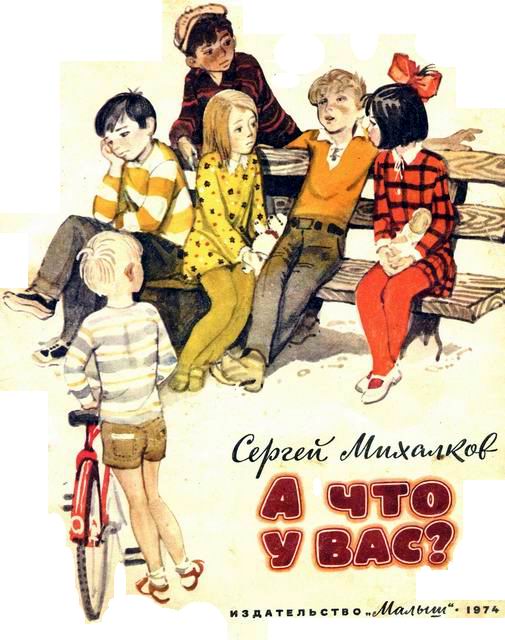